Results of Acceptance Tests of Hyper Suprime-Cam CCDs
Yukiko Kamata, Hidehiko Nakaya, Satoshi Miyazaki
National Astronomical
Observatory of Japan
[Speaker Notes: Good morning
I’m delighted to be here today.
My name is Yukiko Kamata　of National Astronomical Observatory of Japan.

Today,
I will talk about “Results of acceptance tests of Hyper Suprime-Cam CCDs”.]
Hamamatsu Fully Depleted CCD

CCD Evaluation Setup

CCD Acceptance Tests Results

CCD Safe Handling
[Speaker Notes: First I will talk about the Hamamatsu Fully depleted CCD.
Then, I’ll introduce our CCD Evaluation Setup.
After that, I will show you the results of acceptance tests for the CCD.
Finally, I am going to talk about the safe handling of many CCDs.

If you have any questions, I’d be happy to answer them at the end.]
Hamamatsu Fully Depleted CCD
[Speaker Notes: I’ll start with Hamamatsu fully depleted CCD.

As you may know, Hyper Suprime-Cam has started the observation at Subaru Telescope in Hawaii.
It has a 1.5 degree field of view.
That field of view has been paved with 116 fully depleted CCDs which are fabricated by Hamamatsu Photonics K.K.]
NAOJ-HPK Collaboration
1994 - 1996  Back Illuminated small CCD
1996 - 1998  2k4k Front illuminated CCD
1999 - 2008  BI 2k4k Fully Depleted CCD
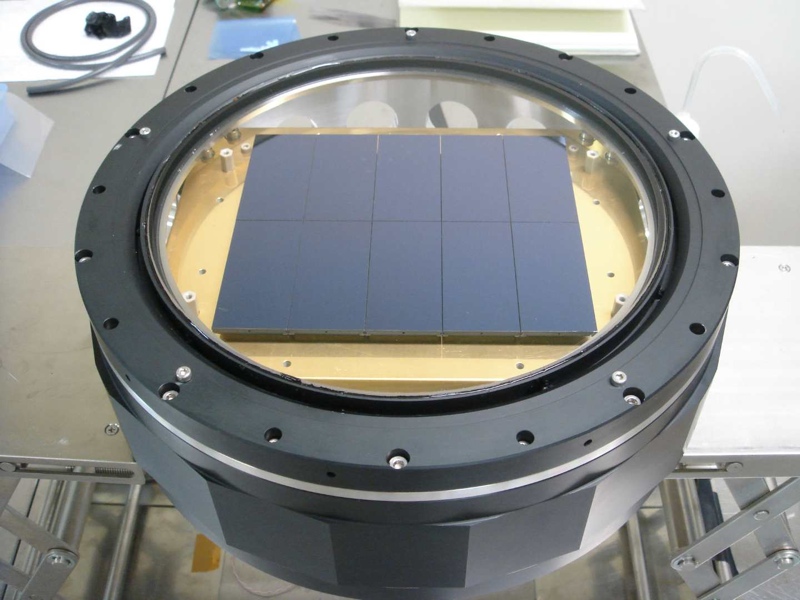 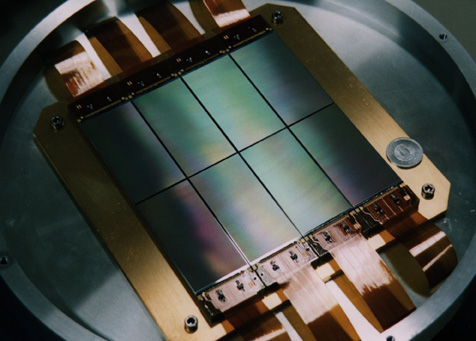 1998
2008
HSC Focal Plane
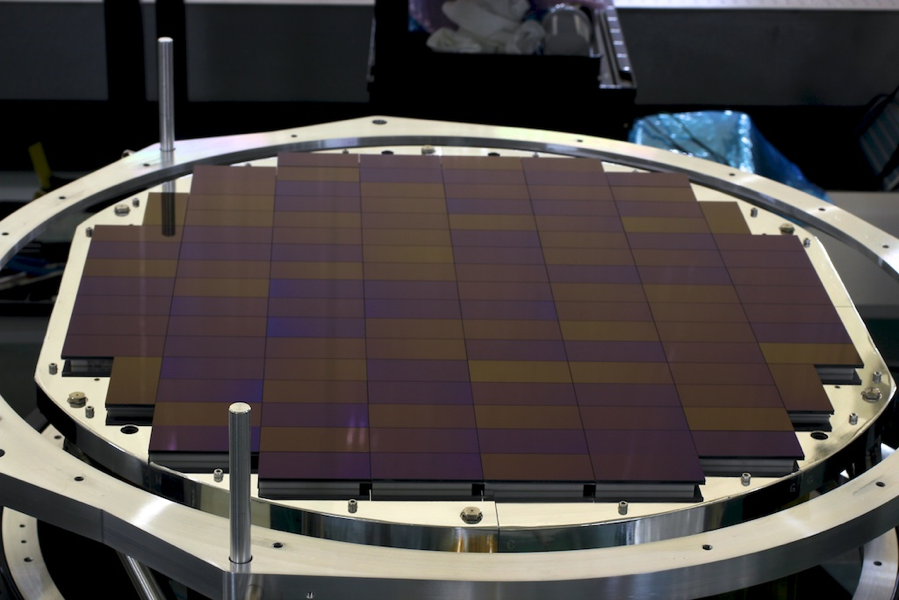 116 HPK FD CCDs
1998
Fully depleted back-illuminated CCD
Made by HAMAMATSU Photonics
[Speaker Notes: This picture is Fully depleted back illuminated CCD.
The package is 4-side buttable.
Number of active pixels is 2K x 4K and the pixel size is 15 um by 15 um square.
It is made of N-type silicon wafer with high resistivity.
The silicon wafer is 200 um thick.
And this CCD has 4 amplifiers.]
Package Structure
Pt sensor
Pin grid array
CCD
CCD base
PIN base
MOS-FET
Alignment pin
Load resistance
[Speaker Notes: These pictures show the package structure.
The left shows side-way view and right shows backside of the CCD.
The package of CCD consists of two parts, CCD base and PIN base.
The CCD base has interconnections between the bonding pads and the pin grid array.
The PIN base has three alignment pins which secure the CCD on the cold plate.
Both are made of Aluminum Nitride.
Through the PIN base and CCD base, CCD is cooled.
And There are 4 MOS-FETs, 4 load resistances for readout and platinum temperature sensor on backside.]
CCD Evaluation
[Speaker Notes: Next, let’s move onto the CCD evaluation.
As mentioned previously, Hyper Suprime-Cam has a 1.5 degree field of view, and we have paved it with 116 CCDs.
In order to select the best 116 CCDs, finally we have measured nearly 200 CCDs.

I’m going to talk about the results of 116 CCDs which were installed in the HSC dewar.]
Acceptance Test Items
[Speaker Notes: Now I’ll start with acceptance test items.
8 acceptance test items are shown in this table.
We have tested 7 items except quantum efficiency for all CCDs.
And only in testing, quantum efficiency we measured 21 CCDs which are randomly selected.]
Measurement Setup
Light Source
X-ray Source
Fe 55
Readout Electronics
CCD 
(In dewar)
Messia 5
(Digital Circuit)
Mfront 2
(Analog Circuit)
Xe Lamp +
Monochromator
(300 – 1100 nm)
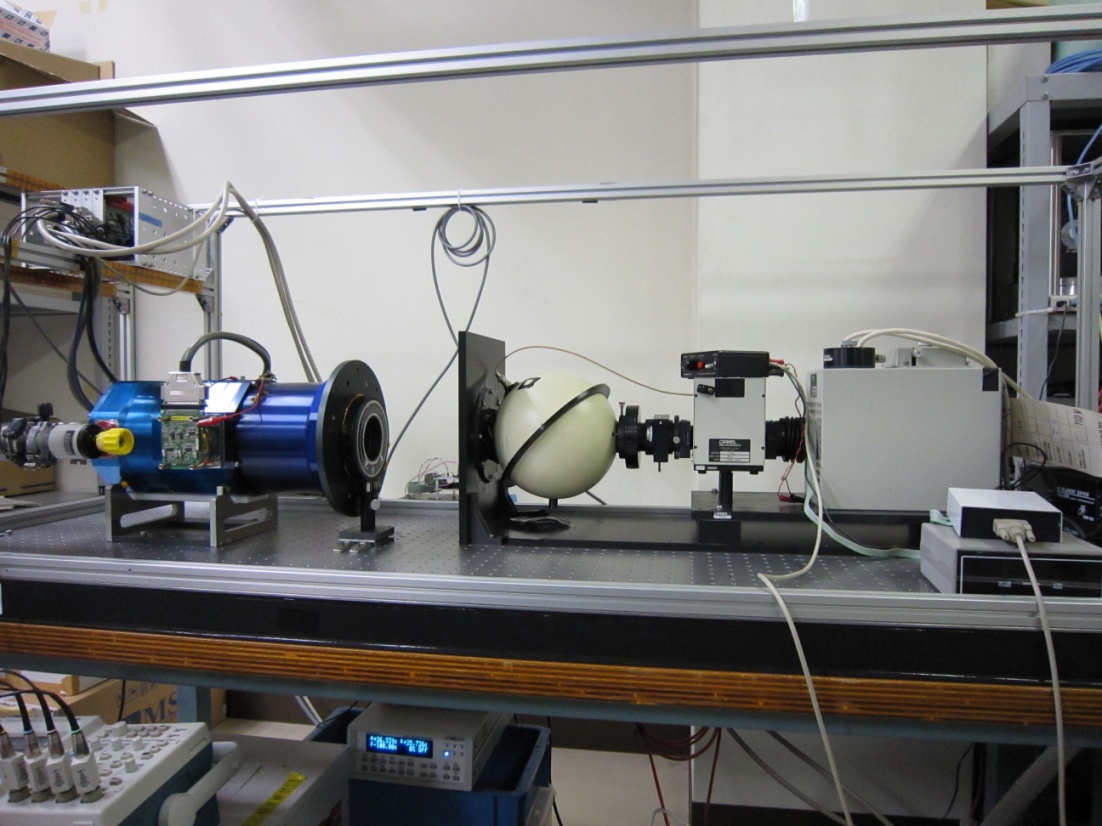 Cooling System
PC
Temperature Controller
Lakeshore (@ -100 oC)
Cryo Tiger
[Speaker Notes: Next I’ll explain the measurement setup.
This figure shows a block diagram of measurement setup.
It consists of 4 parts, light source, CCD, readout electronics and cooling system.
Depending on the test items, we use X-ray source and monochrometer
We use the readout electronics which is called Mfront2 for the analog circuit and Messia5 for the digital circuit.
These were specially developed for the fully depleted CCD in use for Suprime-Cam of Subaru Telescope.
The CCD is in the dewar and cooled to -100 C by cooling system.]
Acceptance Tests Results
[Speaker Notes: And now I’ll talk about the acceptance tests results.]
Performance of the 116 CCDs
(@ -100 oC)
[Speaker Notes: This table shows the performance of the 116 CCDs.
Starting from the left, Items, Requirements and Results are shown.

As you can see, the results satisfy almost all the requirement.

Form next slide on, I’ll explain the detail of the quantum efficiency, linearity, amplifier responsivity column defect and height variation.
----- 会議メモ (13/10/06 20:44) -----]
Quantum EfficiencyRaw Data of 21 CCDs
-100 oC
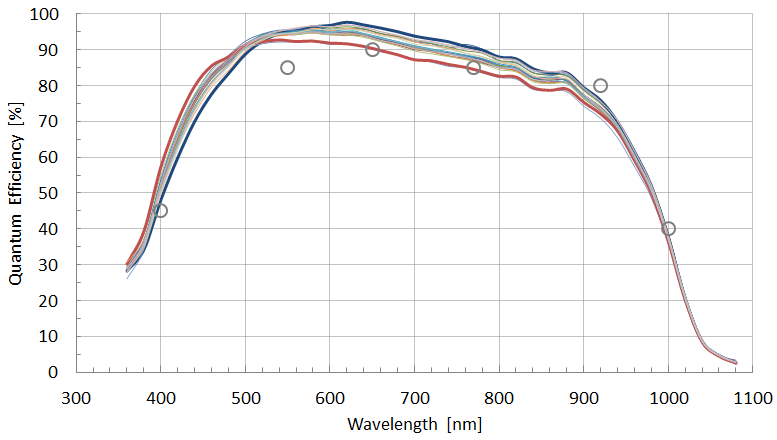 Thin AR-Coating
Thick AR-Coating
○ : Specification
-- average of 21 CCDs
Each CCD has different thickness of AR-Coating.
Thickness of  AR-Coating differ from CCD to CCD．
[Speaker Notes: First I’ll talk about the quantum efficiency.
This graph shows the raw data of the quantum efficiency for 21 CCDs.
On the horizontal axis shows wavelength in nm.
On the vertical axis shows quantum efficiency in %.
The specifications of quantum efficiency is shown as gray circles.
The measurement results show that the CCDs almost satisfy the specification from 360 nm to 1060 nm, except 920 nm.
And the variation of QE is large from 400 nm to 900 nm.
Recently, we confirmed this large variation depends on the thickness of anti-reflective coating (on each CCDs).]
Linearity
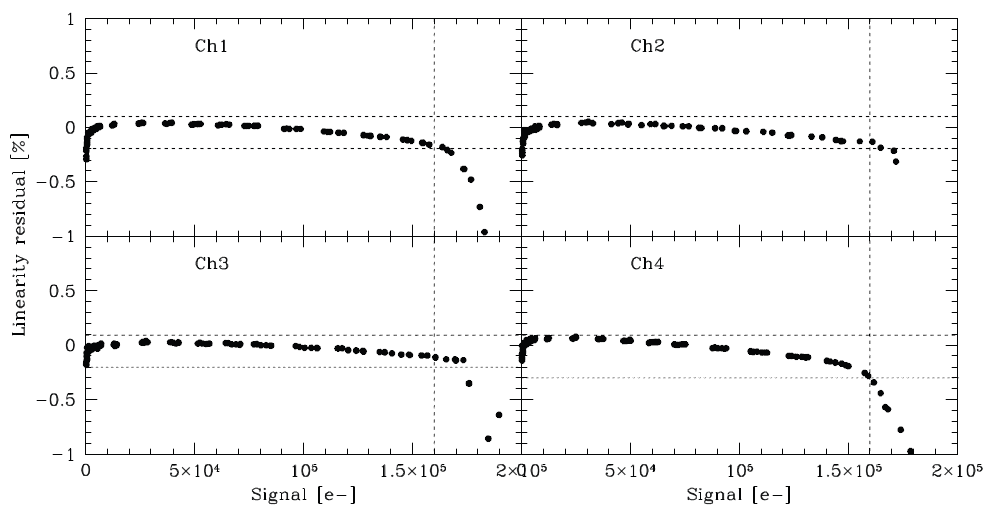 457 channels have better than +/- 0.25 % linearity
7 channels have +/- 0.5 % linearity with 160,000 e-.
[Speaker Notes: Then I’ll go on with linearity.
This graph shows an example of CCD linearity.
On the horizontal axis shows charge in e-.
On the vertical axis shows linearity residual in %.

In the case of this CCD,
The linearity of 4 channels have within +/- 0.2% from 0 to 160,000e-.

Finally, we measured the linearity for 464 channels of 116 CCDs.
457 channels have better than +/- 0.25 % linearity
Only 7 channels have +/- 0.5 % linearity with 160,000 e-.]
Amplifier Responsivity
Amplifier Responsivity
Quality depends on each lot.
[Speaker Notes: Next We’ll show you the distribution of amplifier responsivity of all channels.
This graph shows the amplifier responsivity of 4 lots.
On the horizontal axis shows amplifier responsivity in uV/e- and
On the vertical axis shows the number of CCD channels.

As you can see in this graph, the amplifier responsivity depends on Lot number.
Only the Lot B was about 15 % lower than the other Lots.
In spite of low amplifier responsivity, the readout noise was satisfied with under 5 e- for all channels.
So we accepted these CCDs.
In addition, the standard deviation of each lots are small.
We confirmed the quality of amplifier responsivity consist in each lot.]
Column Defects
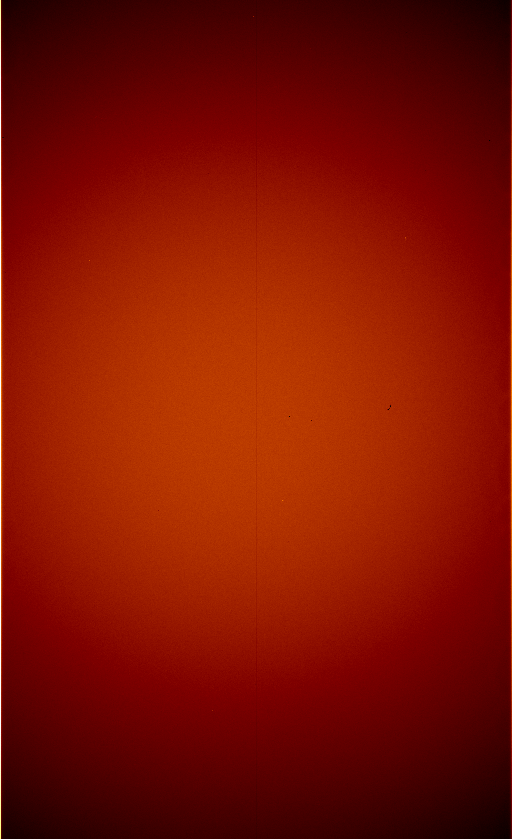 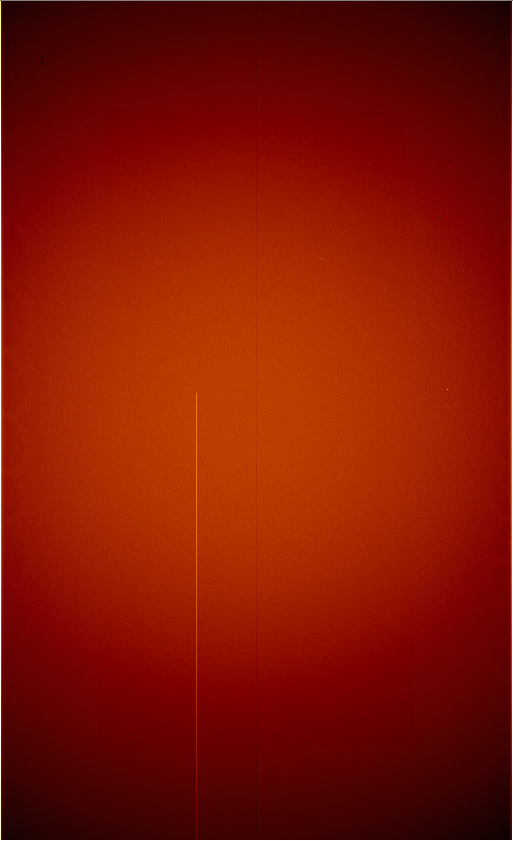 No defect
One block of blight columns
82 / 116 CCDs are perfect. No Column Defect.
[Speaker Notes: Right, I’ll keep going with Column defect.
I counted the number of column defect using the light-illuminated image and the dark current image.
82 of 116 CCDs have no column defect like in the left image.
The rest of CCDs have several column defects less than 10,
However, a few bright columns tend to be clustered and looks like as a single column defect like in the right image.]
Measurement of Flatness
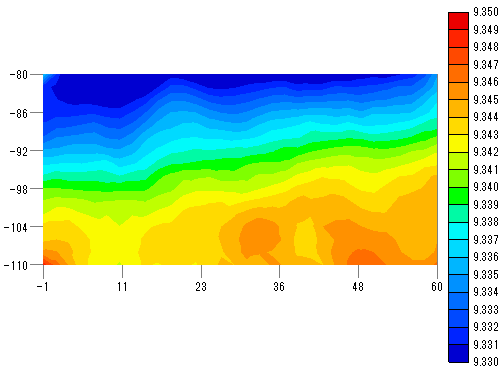 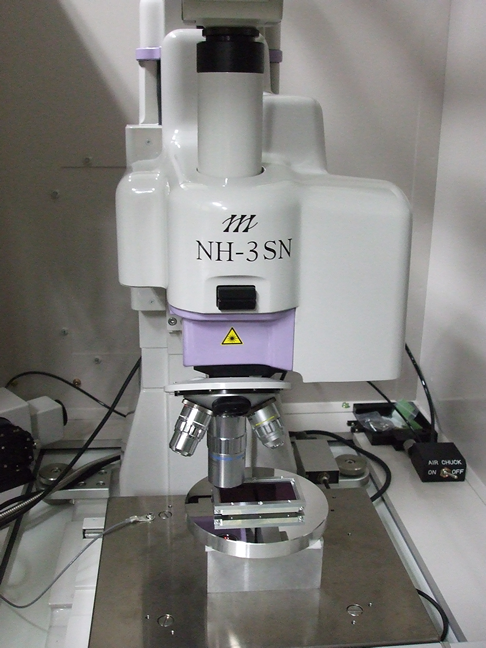 P-V : 20 μm
Reference plate
Flatness : 2 um
Ch4
  |
  |
  |　
  |　
  |　　
Ch1
Sample : 2mm pitch
                32 x 16 points
y
▲
Measurement origin
(x, y)=(4, 0.3) mm
The corner of active area
Laser Probe 3D Measuring Instrument
NH-3SP from Mitaka-Koki
x
[Speaker Notes: Now that we’ve looked at electrical performances.
Let’s move onto the flatness of CCDs.
We measured the flatness of each CCD at room temperature.
The left picture shows the laser probe 3D measuring system made by Mitaka-koki.
We have mounted a CCD on the aluminum reference plate with 2.0 um flatness.
In this figure the measurement origin was set to be the corner of active area.
We measured 32x16 points with 2 mm pitch.
The measurement result of flatness was as shown the top-right image, 
In the case of this CCD, the flatness was 20 um in Peak to valley.]
Focal Plane Flatness
At room temperature
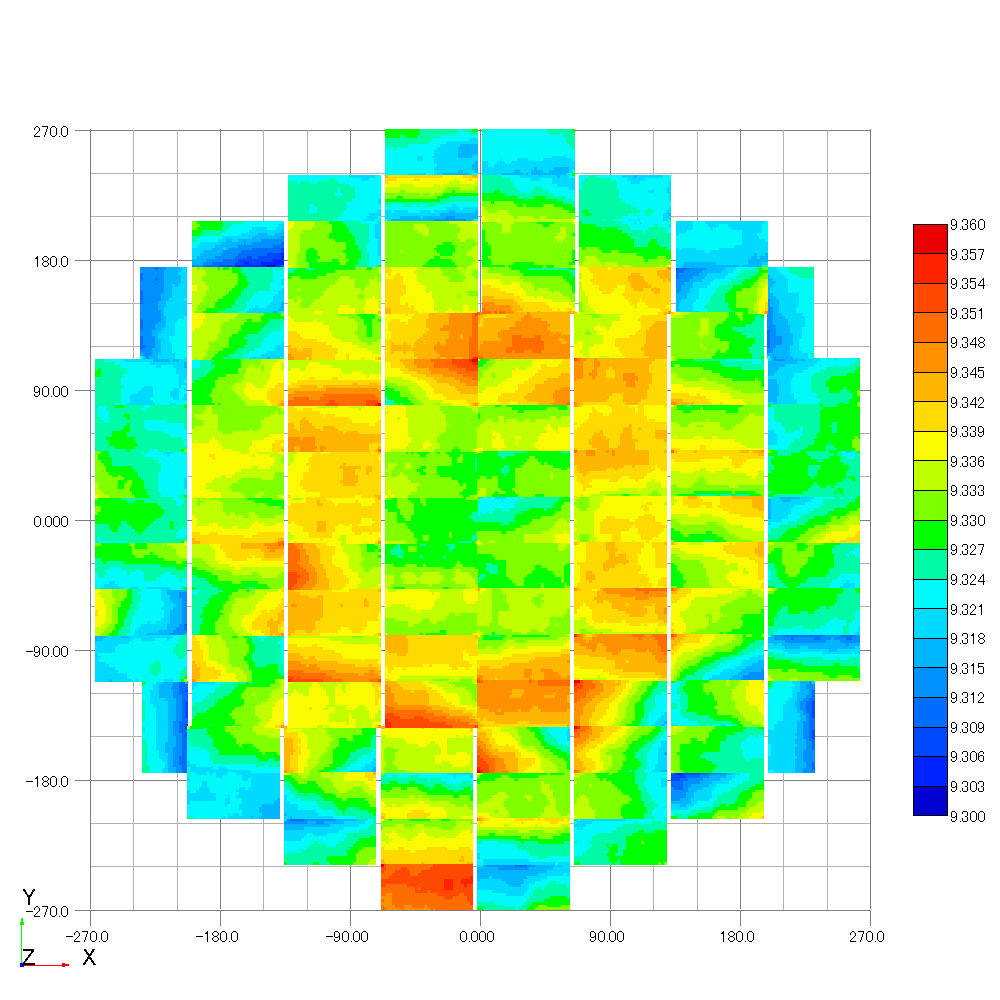 [mm]
[mm]
[Speaker Notes: This map shows relative height of surfaces of the 116 CCDs in the field of view.]
Focal Plane FlatnessPeak to Value
At room temperature
'+' away from M1
Z [um] +σ
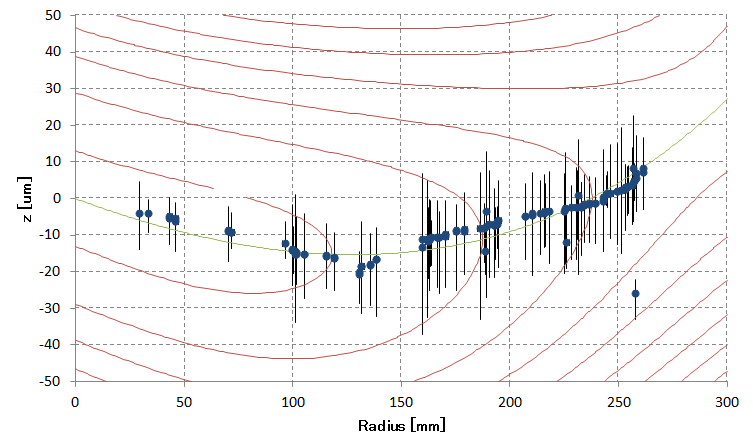 2.8
2.7
2.6
2.5
[Speaker Notes: This graph shows the sectional view of the focal plane of Hyper Suprime-Cam.
On the horizontal axis shows radius in mm of the focal plane.
On the vertical axis shows the distance of primary mirror.

The red contour shows the expected image size which is the convolution of the optics aberration with the 0.4 arcsec seeing.

The green line indicates the best image height for each radius.

The blue dot shows the average of each CCD height.

We have located the CCDs at the best position on the Field of view.
As a result the average of the hight and best image position may become smallest.

The overall flatness except auto focus CCD was within 45 um.]
Focal Plane FlatnessStandard deviation
At room temperature
'+' away from M1
2.8
2.7
2.6
2.5
Statistically is not too bad.
[Speaker Notes: Statistically is not too bad.]
CCD Safe Handling
[Speaker Notes: Finally, I’ll introduce our CCD Handling environment.
As you know, CCD is very sensitive to static electricity and fragile.
So working environment and jig are an important.]
Handling Environment
Border of protective area
Wrist band
Ionizer
Conductive gloves and finger covers
[Speaker Notes: This picture shows a handling environment when we have installed CCDs in the dewar.
The blue line in the picture is the border line of protective area.
In this area, only authorized person can be enter.
All the equipments; conductive sheet conductive table and ionizers are connected to the electrical ground.
Every time before working, we used a static field meter to check the electrostatic discharge.]
Flexible Cables
With Potting
Without Potting
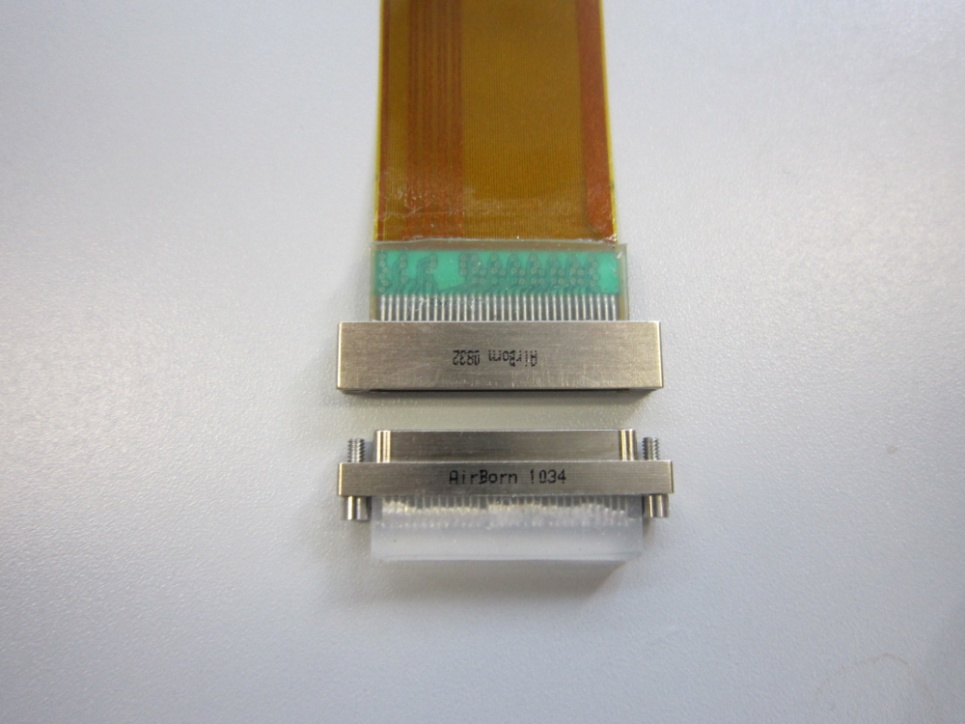 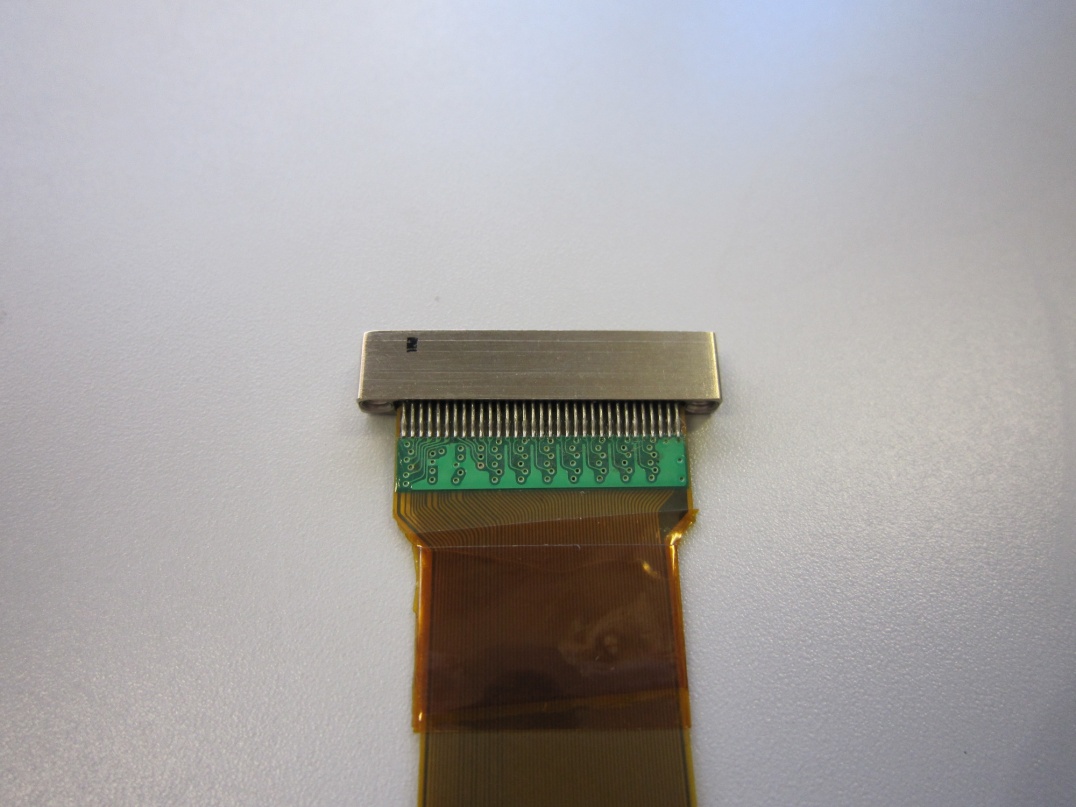 Short plug
Airborn Connector
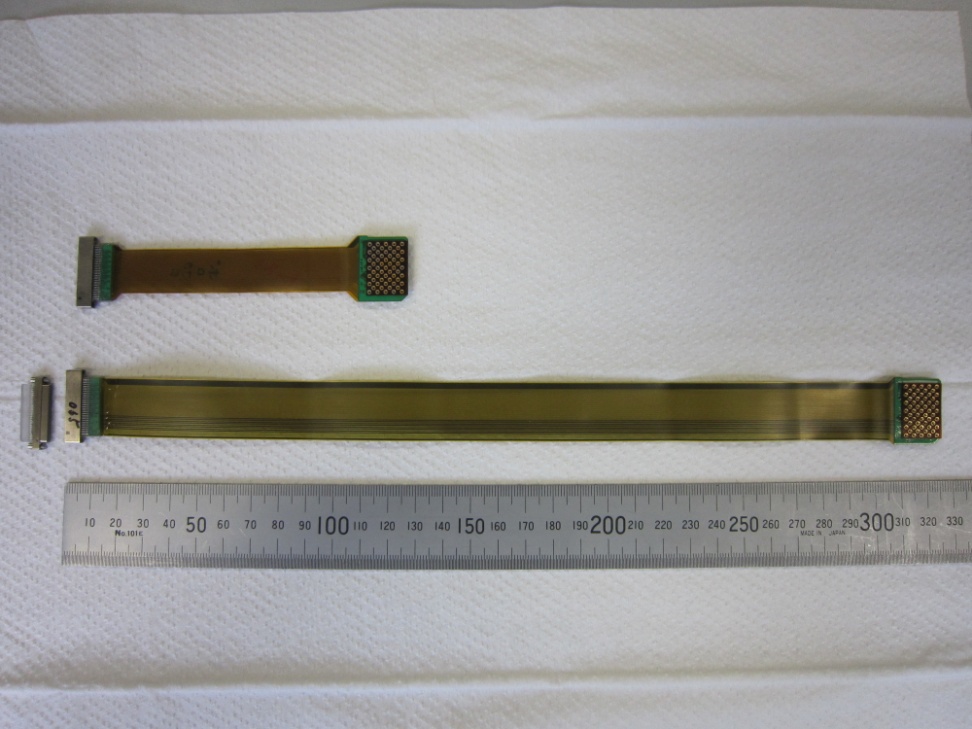 Silicon adhesive potting protects CCDs from ESD
[Speaker Notes: And we prepared a special flexible cables.
The left picture shows flexible cable before potting and the right picture shows after potting.
As shown the left picture, pins of the connector are exposed and prone to receive discharges.
On the other hand, as shown right picture,
After covering the pins with silicon,
The pins are protected in order not to be touched directly.
And I made a short plug which short-circuited all the pins to connect the electronics side.
In this way, we protected the CCDs from electric discharge.]
Special Jig
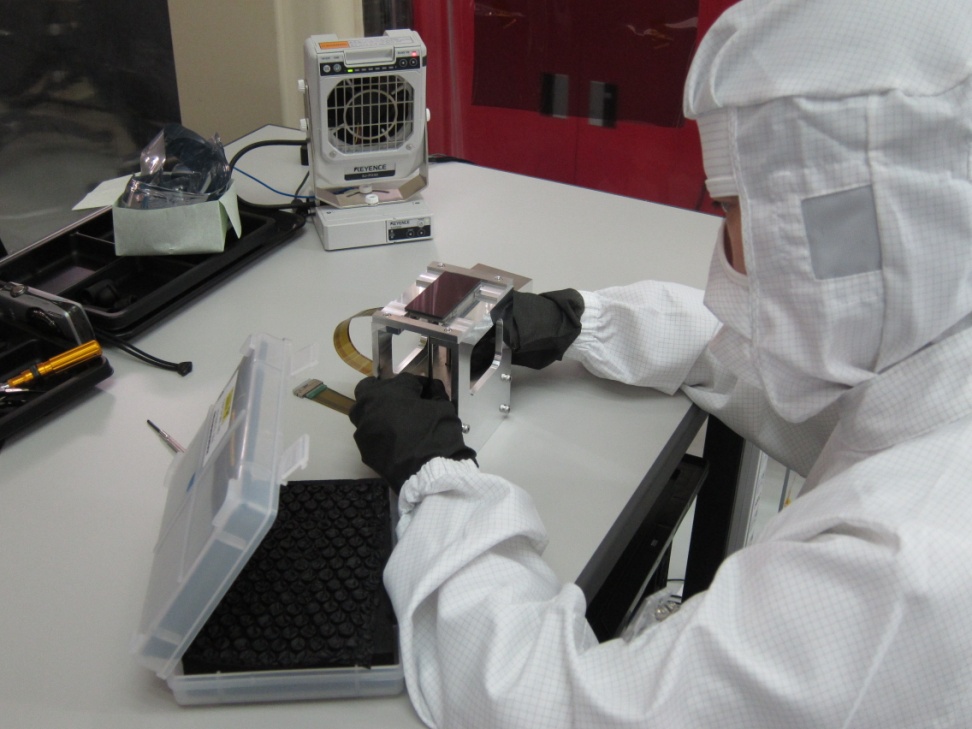 Lift up the CCD
Slide the frame
CCDのCarry用アルミ枠を取るためのジグ
主な目的は，CCDを物理的に壊さないため！
Surface2
Surface1
Physical damages are minimized.
[Speaker Notes: Finally, I’ll introduce the jig.
As shown in this picture, 
We prepared a special jig to safely remove the  aluminum frames from a CCD.

The structure is simple.
The jig supports bottom of the PIN base on surface1, and supports aluminum frame with surface2. 
By sliding the aluminum frame to this direction, aluminum frame can be safely removed.
In this way, We can safely pick up the CCD from this direction.]
Conclusion
We tested 116 CCDs and installed them in HSC.

All of the CCD provided superb performance.

We built the special environment for CCD safe handling.
[Speaker Notes: Thank you for your attention]
Appendix
Potting on the Connector
Potting Silicon on the pin
Sandwiching the connector by Teflon covers
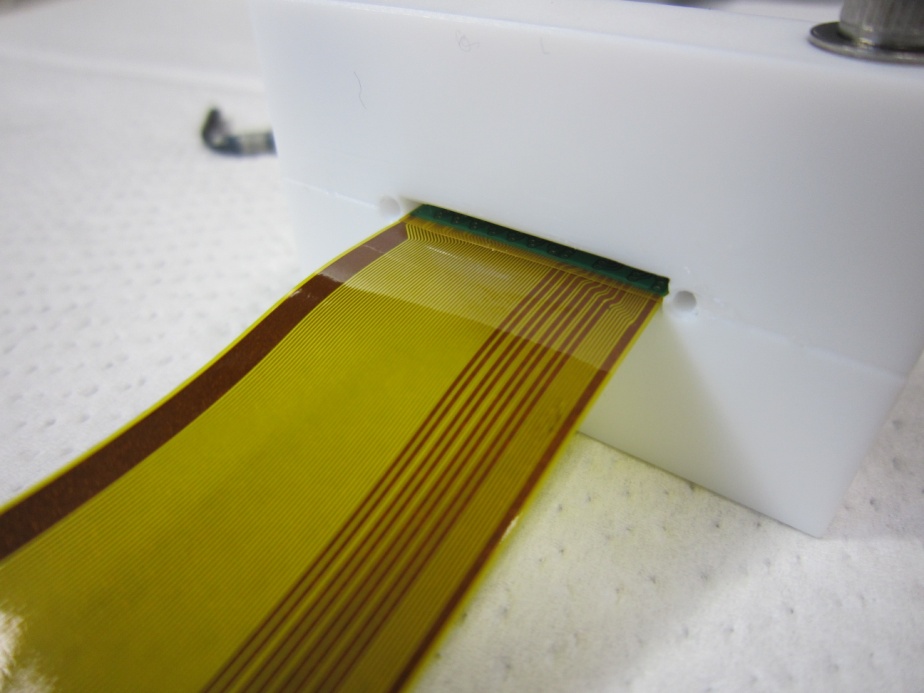 Silicon Adhesive ： X35-181 and C-181H (Shin-Etsu Chemical)
		       2 liquid mixed type
		       Cures in 4 hours at 80 oC
[Speaker Notes: How to make the potting connector.
These pictures show making a potting a connector.
The silicon adhesive is 2 liquid mixed type, made by Shin-Etsu chemical.
And it cures in 4 hours at 80 C.
The key point at here is covering the pins with silicon adhesive.
So that the CCD protect from ESD damage.]